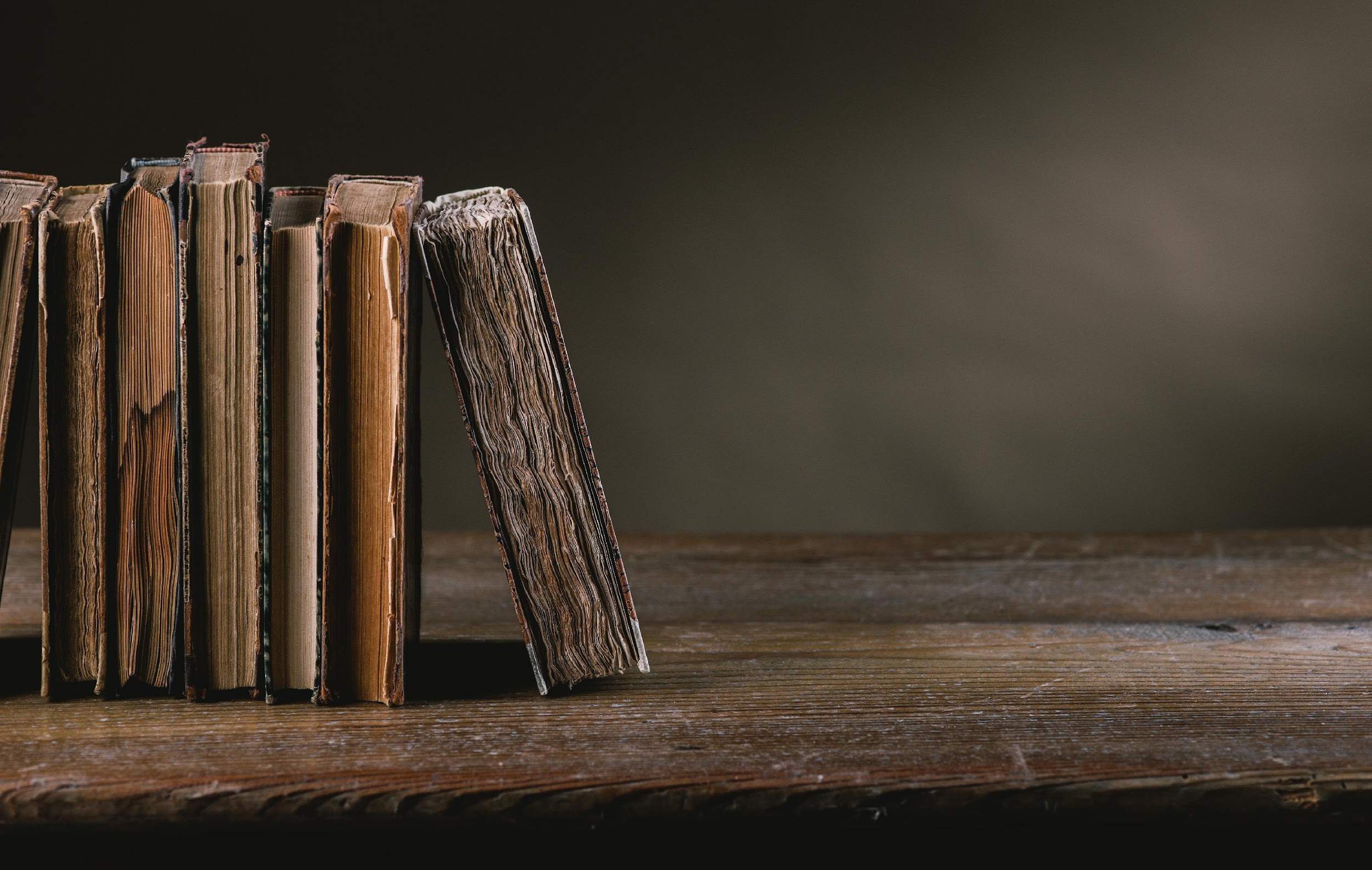 I pronomi personalie il riflessivo
I PRONOMI PERSONALI E IL RIFLESSIVO/ IN ITALIANO
IN ITALIANO
Il pronome è una parte del discorso variabile che sostituisce un sostantivo o un qualsiasi altro termine usato in funzione di sostantivo. Esistono diversi tipi di pronomi, distinti in base alla loro funzione e al loro significato. I pronomi personali consentono di indicare, senza specificarne il nome, tutte le persone coinvolte nell’atto della comunicazione.
I PRONOMI PERSONALI E IL RIFLESSIVO / IN ITALIANO
In italiano essi sono così suddivisi:
prima persona («io», «noi»);
prima persona («io», «noi»);
terza persona non riflessiva («egli, ella, esso», «essi, esse);
terza persona riflessiva («sé»).
I PRONOMI PERSONALI E IL RIFLESSIVO / I PRONOMI PERSONALI
I PRONOMI PERSONALI
In latino i pronomi personali sono solo di prima e seconda persona singolare e plurale. Per la terza persona non riflessiva si usa generalmente il pronome determinativo is, ea, id («egli», «ella», «esso»), oppure il dimostrativo ille, illa, illud. («quello», «quella», «quella cosa»).
I PRONOMI PERSONALI E IL RIFLESSIVO / I PRONOMI PERSONALI
Ecco la flessione dei pronomi personali di prima e seconda persona.
I PRONOMI PERSONALI E IL RIFLESSIVO / I PRONOMI PERSONALI
Ricorda che…
I pronomi personali presentano le seguenti caratteristiche:
non presentano distinzioni di genere;
il vocativo non è usato (o è uguale al nominativo);
il tema del plurale è diverso rispetto a quello del singolare;
sono uguali le forme dell’accusativo e ablativo singolari.
I PRONOMI PERSONALI E IL RIFLESSIVO / PARTICOLARITÀ DEI PRONOMI PERSONALI
PARTICOLARITÀ DEI PRONOMI PERSONALI
Al genitivo plurale i pronomi nos e vos presentano due forme:
nostri e vestri hanno valore oggettivoEs.: Memoria vestri mihi grata est, «Il ricordo di voi mi è caro»;
nostrum e vestrum hanno valore partitivoEs.: Nemo nostrum dives est, «Nessuno di noi è ricco».
I PRONOMI PERSONALI E IL RIFLESSIVO / PARTICOLARITÀ DEI PRONOMI PERSONALI
Per esprimere il complemento di compagnia si usano le forme mecum, tecum, nobiscum, vobiscum.

I pronomi possono essere rafforzati mediante alcune particelle enclitiche. Es.: egomet, «proprio io»; tute, «proprio tu».
I PRONOMI PERSONALI E IL RIFLESSIVO / IL PRONOME RIFLESSIVO
IL PRONOME RIFLESSIVO
L’unico pronome con valore esclusivamente riflessivo è quello di III persona, mentre per la I e II persona si usano i pronomi personali con valore riflessivo.
 
Il pronome riflessivo è privo di nominativo e presenta la stessa flessione per il singolare e il plurale.
I PRONOMI PERSONALI E IL RIFLESSIVO / IL PRONOME RIFLESSIVO
Ecco la flessione del pronome riflessivo:
I PRONOMI PERSONALI E IL RIFLESSIVO / IL PRONOME RIFLESSIVO
Ricorda che…
Accusativo e ablativo coincidono.
Nel complemento di compagnia la preposizione cum viene posposta e unita all’ablativo: secum.
L’accusativo se può essere rafforzato mediante raddoppiamento: sese, «proprio se stesso».